Основные приемы и методы решения логических задач
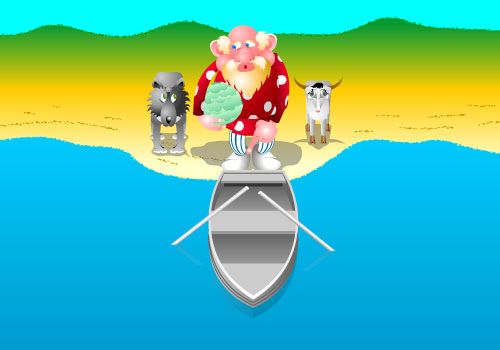 Учитель информатики
МАОУ Лицей №36 
Перова Е.А.
г. Нижний Новгород
2017
Мышление с использованием инструментария логики необходимо практически в любой области человеческой деятельности
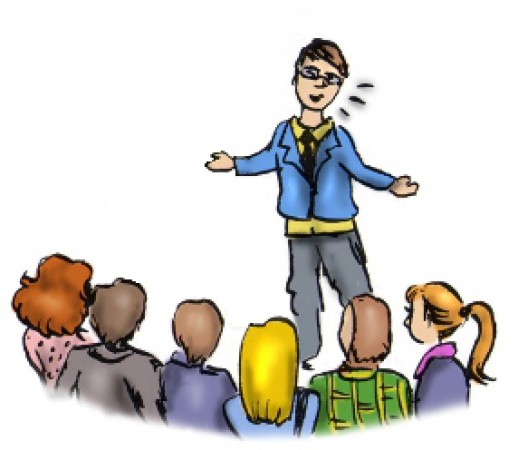 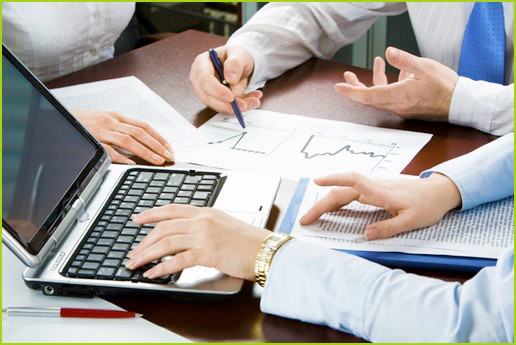 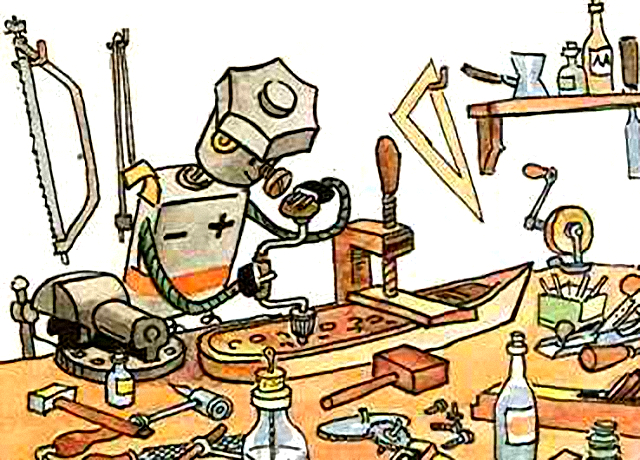 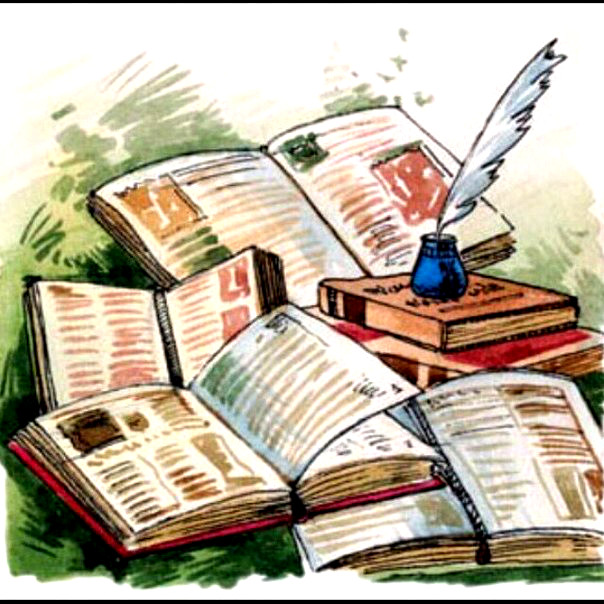 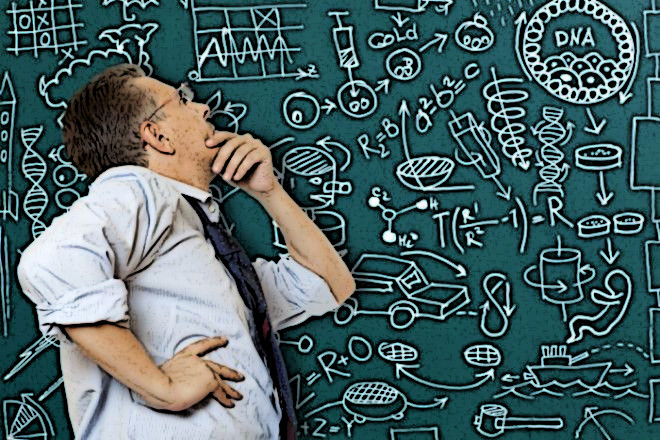 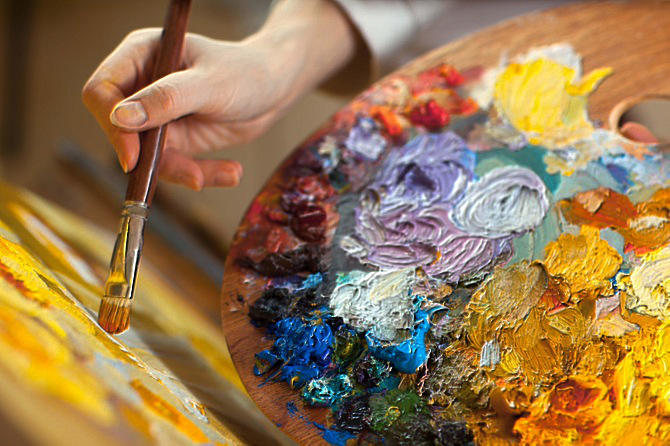 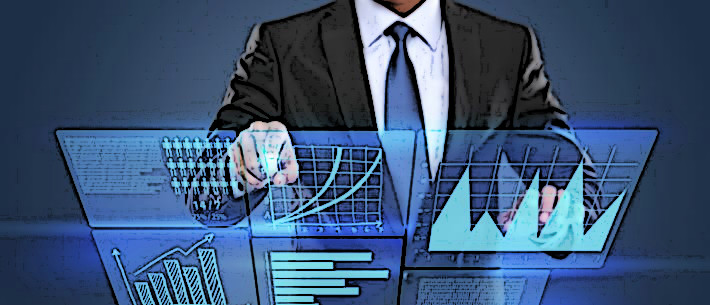 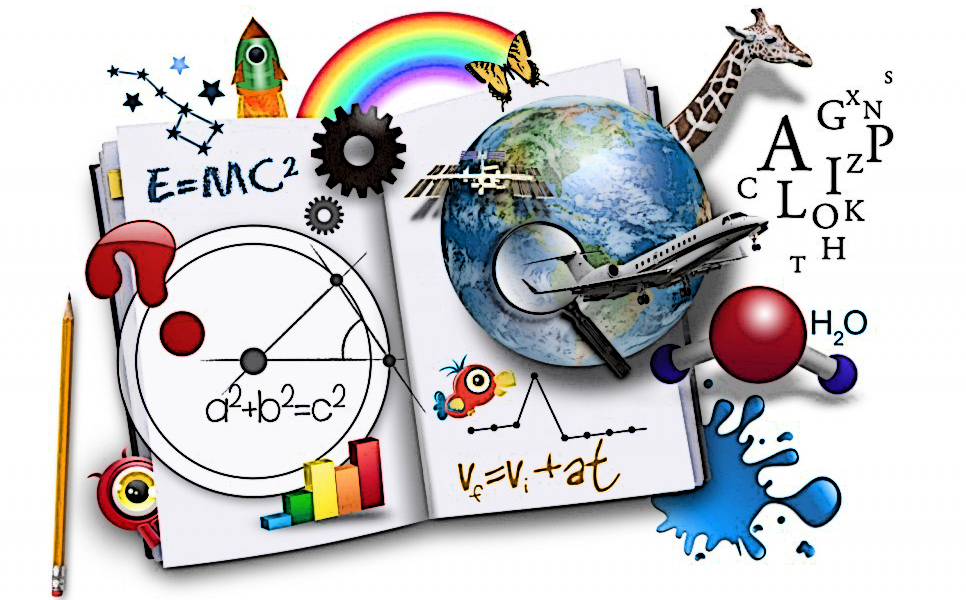 Предмет математики настолько серьезен, что нельзя упускать случая сделать его немного занимательным.
Блез Паскаль
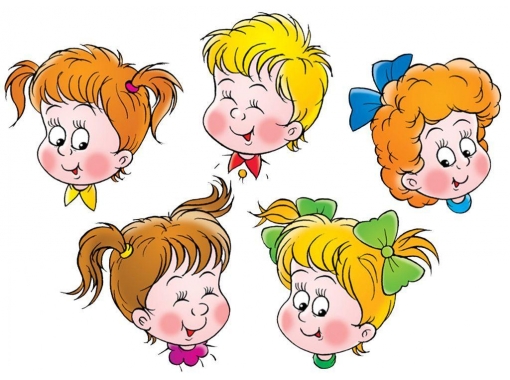 Мы узнаем, как разными способами можно решать логические задачи.
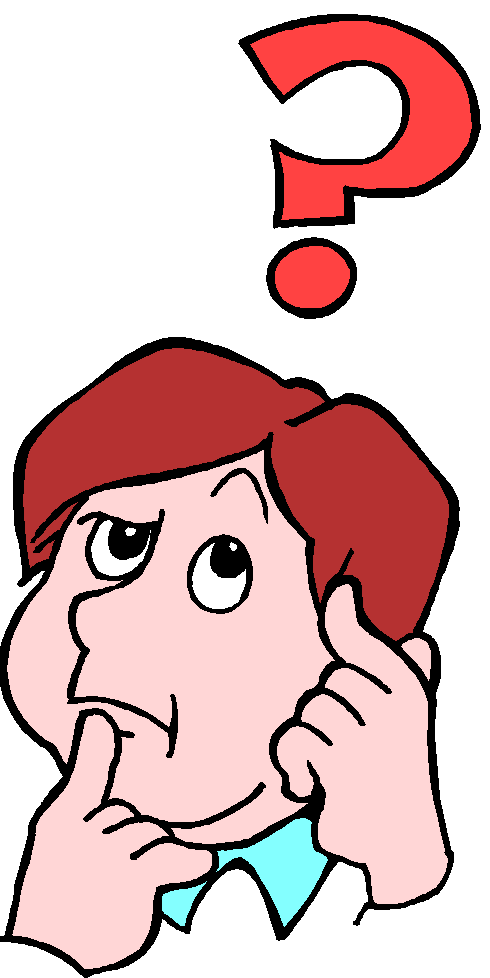 Оказывается, таких приемов несколько, они разнообразны и каждый из них имеет свою область применения.
Метод первый: Метод рассуждений
Задача 1. При составлении расписания на пятницу были высказаны пожелания, чтобы информатика была первым или вторым уроком, физика первым или третьим, история – вторым или третьим. Можно ли удовлетворить все пожелания?
Решение
1)Пусть информатика будет первым уроком, 
тогда физика не может быть первым уроком, а будет третьим, 
а история не может быть третьим, будет вторым уроком.
1)Информатика – 1, история – 2, физика – 3 урок
Проверим, есть ли еще решения:
2)Пусть информатика будет вторым уроком, 
тогда история не может быть вторым, а будет третьим, 
физика не может быть третьим, будет первым уроком.
Получили еще одно решение:
2)Физика – 1, информатика – 2, история – 3 урок.
Ответ:  Да, можно есть два варианта:
1)Информатика – 1, история – 2, физика – 3 урок
2)Физика – 1, информатика – 2, история – 3 урок.
Метод второй: Метод таблиц
Задача2. Три клоуна Бим, Бам и Бом вышли на арену в красной, зеленой и синей рубашках. Их туфли были тех же цветов. 
У Бима цвета рубашки и туфель совпадали. 
У Бома ни туфли, ни рубашка не были красными. 
Бам был в зеленых туфлях, а в рубашке другого цвета. Как были одеты клоуны?
+
—
—
—
+
—
—
—
—
+
—
+
—
—
+
—
+
—
Ответ:  Бим в красной рубашке и туфлях, Бам в синей рубашке, зеленых туфлях, 
Бом в зеленой рубашке, синих туфлях
Метод третий: Метод кругов Эйлера
В классе 36 человек. Ученики этого класса посещают математический, физический и химический кружки, причем 
математический кружок посещают 18 человек, 
физический - 14, 
химический - 10. 
Кроме того известно, что 2 человека посещают все три кружка, 
8 человек - и математический и физический, 
5 - и математический и химический, 
3 - и физический и химический. 
Сколько учеников класса не посещают никаких кружков?
Ф
М
Х
Метод третий: Метод кругов Эйлера
В классе 36 человек. Ученики этого класса посещают математический, физический и химический кружки, причем математический кружок посещают 18 человек, физический - 14, химический - 10. Кроме того известно, что 2 человека посещают все три кружка, 8 человек - и математический и физический, 
5 - и математический и химический, 
3 - и физический и химический. 
Сколько учеников класса не посещают никаких кружков?
Всего: 28,
36-28=8
М
Ф
5
7
6
2
3
1
4
Х
Ответ: 8 учеников
Метод четвертый: Метод алгебры логики
Задача 4. Внимание Андрея, Дениса и Марата привлек промчавшийся мимо них автомобиль. 
-Это английская машина марки "Феррари", - сказал Андрей
-Нет, машина итальянская марки "Понтиак", - возразил Денис.
-Это "Сааб", и сделан он не в Англии, - сказал Марат.
Оказавшийся рядом знаток автомобилей сказал, что каждый из них прав только в одном из двух высказанных предположений. Какой же марки этот автомобиль, и в какой стране изготовлен?
1
2
3
Решение
Обозначим простые высказывания так:
А=«Машина английская», I=«Машина итальянская»
F=«Машина марки Феррари», P=«Машина марки Понтиак», C=«машина марки Сааб»
Из 1:
X = A&¬F V ¬A&F = 1
Из 2:
Y = I &¬P V ¬I &P = 1
Из 3:
Z = C &A V ¬C & ¬ A = 1
Найдем конъюнкцию этих истинный высказываний:
Метод четвертый: Метод алгебры логики
Задача 4. Внимание Андрея, Дениса и Марата привлек промчавшийся мимо них автомобиль. 
-Это английская машина марки "Феррари", - сказал Андрей
-Нет, машина итальянская марки "Понтиак", - возразил Денис.
-Это "Сааб", и сделан он не в Англии, - сказал Марат.
Оказавшийся рядом знаток автомобилей сказал, что каждый из них прав только в одном из двух высказанных предположений. Какой же марки этот автомобиль и в какой стране изготовлен?
Решение
X&Y&Z= (A&¬F  V  ¬A&F )&(I &¬P  V  ¬I &P )& (C &A V ¬C & ¬ A ) =
=0
=0
=(A &¬F & I &¬P  V A &¬F & ¬I &P V ¬A&F &I &¬P  V ¬A&F &¬I &P )
& (C &A V ¬C & ¬ A ) =
=(A &¬F & ¬I &P V ¬A&F &I &¬P ) & (C &A V ¬C & ¬ A) =
=0
=0
=(A &¬F & ¬I &P & C &A V A &¬F & ¬I &P & ¬C & ¬ A V
=0
=¬A&F &I &¬P & C &A V ¬A&F &I &¬P &¬C & ¬ A ) =
=¬A&F &I &¬P & ¬C &¬A = F & I
Ответ: Машина итальянская марки Феррари
Метод пятый: Метод алгебры логики (таблица истинности)
По обвинению в ограблении перед судом предстали Иванов, Петров, Сидоров. Следствием установлено:
1) если Иванов не виновен или Петров виновен, то Сидоров виновен;
2)если Иванов не виновен, то Сидоров не виновен.
Виновен ли Иванов?
Решение
Обозначим простые высказывания так:
I=«Иванов виновен», P=«Петров виновен», C=«Сидоров виновен»
Составим сложное высказывание:
X = (¬ I V P → C) & (¬ I → ¬C)
Составим таблицу истинности для Х:
Метод пятый: Метод алгебры логики (таблица истинности)
По обвинению в ограблении перед судом предстали Иванов, Петров, Сидоров. Следствием установлено:
1) если Иванов не виновен или Петров виновен, то Сидоров виновен;
2)если Иванов не виновен, то Сидоров не виновен.
Виновен ли Иванов?
X = (¬ I V P → C) & (¬ I → ¬C)
Решение
Метод пятый: Метод алгебры логики (таблица истинности)
По обвинению в ограблении перед судом предстали Иванов, Петров, Сидоров. Следствием установлено:
1) если Иванов не виновен или Петров виновен, то Сидоров виновен;
2)если Иванов не виновен, то Сидоров не виновен.
Виновен ли Иванов?
Решение
Если бы хотя бы 
в одном из случаев, 
когда Х=1 
I было бы ложно, 
тогда у следствия 
недостаточно улик, 
чтобы обвинить 
Иванова.
Ответ: Иванов виновен.
Отвечаем на вопросы:
1. Как решать логические задачи?
2. В каких случаях удобнее использовать тот или иной метод?
Выполняем задания дома:
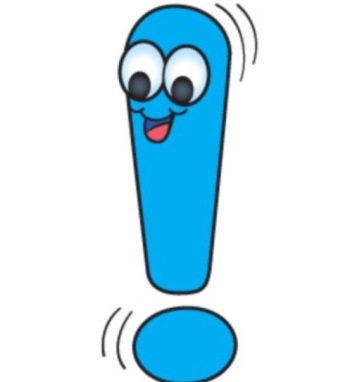 Задачи на карточке
Самое прекрасное, что мы можем испытать – это ощущение тайны. Она есть источник всякого подлинного искусства и науки. 
Альберт Эйнштейн
Спасибо за внимание
Источники
1) http://wiki.iteach.ru Способы решения логических задач
2)Андреева Е.В. Математические основы информатики. Элективный курс: Учебное пособие/Е.В. Андреева, Л.Л. Босова, И.Н. Фалина – 2-е изд., - М.:БИНОМ. Лаборатория
 знаний, 2007.
3) https://yandex.ru/images/ Картинки Яндекс.